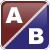 第3章情報の伝達と通信
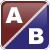 暗号
平文: 元のデータ。第三者に読まれたくないもの
「明日のランチはね…」
暗号文: 変換後のデータ。盗聴されても平文を(簡単には)取り出せない。
「嘯囮嗷囂圄圓倬埃圉囿…」
暗号化: 平文から暗号文を作成すること
復号: 暗号文から平文を取り出すこと
鍵: 暗号化や復号の際に用いられるデータ
< 2 >
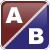 共通鍵暗号
一つの鍵で暗号化と復号化の両方を行うモデル
鍵を秘密に保つ必要がある
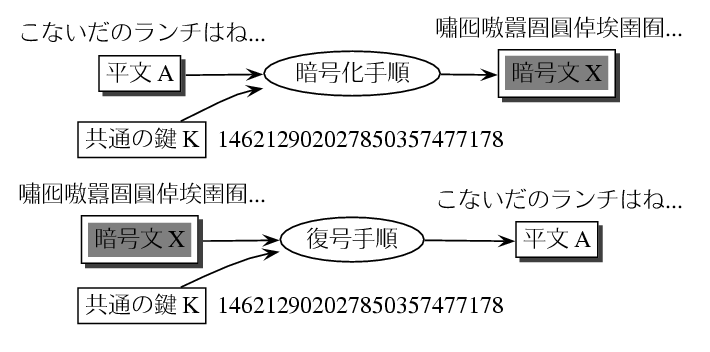 < 3 >
[Speaker Notes: ○「一つの鍵で～」の部分を竹内先生のスライドを参考に改変]
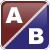 公開鍵暗号
暗号化の鍵を公開し，復号化の鍵を秘密にする方法
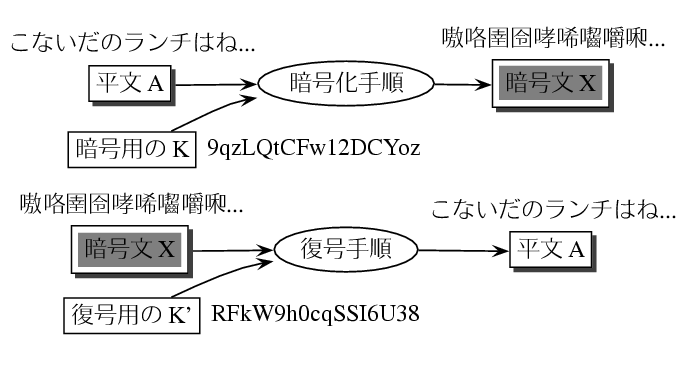 [Speaker Notes: ○竹内先生のスライド]
デジタル署名と検証
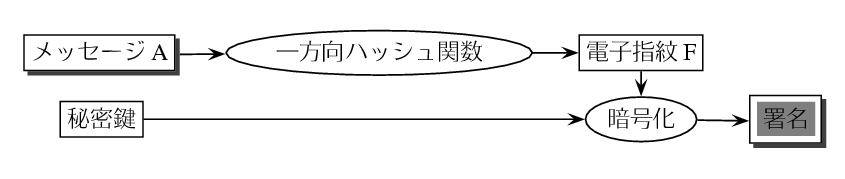 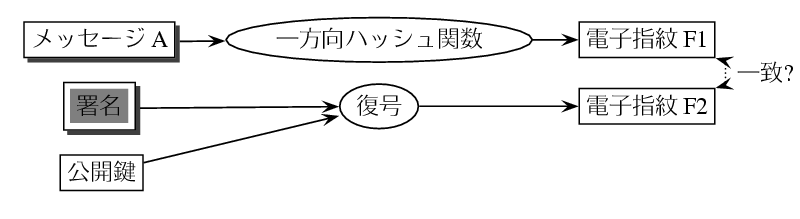 [Speaker Notes: ○竹内先生のスライド．タイトルに「デジタル」をつけた]
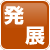 鍵を渡さずに鍵を持っていることを証明する
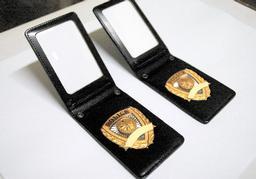 チャレンジ・レスポンス
確認する人がランダムに選ぶ
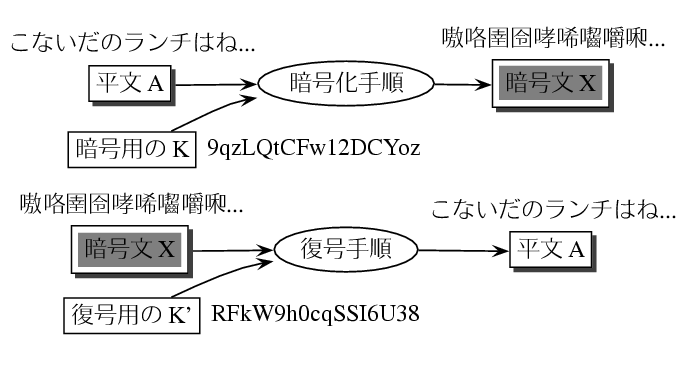 q843fjf8e374343
証明する人
q843fjf8e374343
確認する人
ICカード学生証
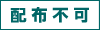 < 6 >
[Speaker Notes: ○山口先生スライド]